DERMATOMIKOSIS
dr. Wydya, Sp.KK
Klasifikasi
Mikosis profunda

Mikosis superfisialis
MIKOSIS PROFUNDA
Mikosis yang mengenai alat dalam dan kulit
Etiologi :		
Jamur dimorfik 
Suhu   37°C	            → Ragi
			 kamar 	   → Miselium
Patogenesis
Inhalasi + luka
Reaksi radang kronis
GEJALA KLINIS
RADANG KRONIS
MUNCULAN: 
	Granuloma – Tumor – Fistel – Ulkus  
PERABAAN KERAS
MYCETOMA			→ KAKI
PHYCOMYCOSIS SUBCUTANEUS 	→ SUBKUTAN
CHROMOMYCOSIS 		→ LENGAN & TUNGKAI
SPOROTRICHOSIS 		→ LIMFE
RHINOSPORIDIOSIS 		→ HIDUNG
ACTYNOMYCOSIS 		→ LEHER
HISTOPLASMOSIS 		→ ALAT DALAM
GAMBAR
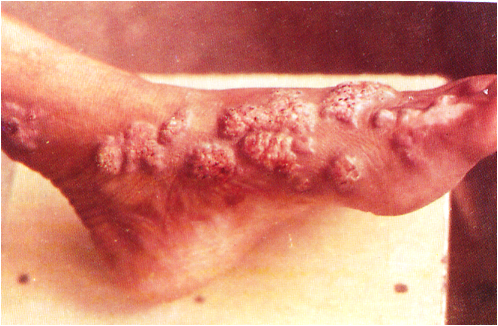 KROMOMIKOSIS
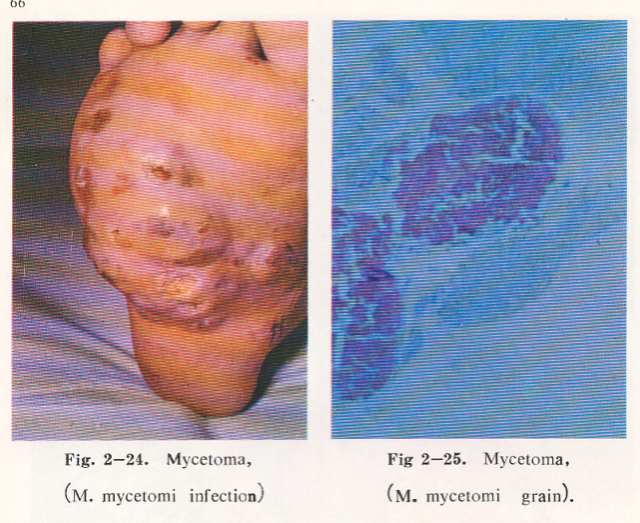 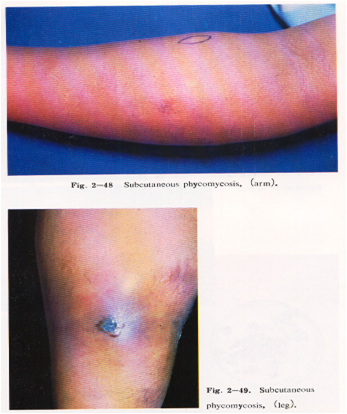 MISETOMA
DIAGNOSIS & TERAPI
Diagnosis : klinis + lab

DD/ :
TBC kutis, lepra, sifilis, tumor

Terapi
Amfoterisin B, Yodium, Azol
MIKOSIS SUPERFISIALIS
DERMATOFITOSIS


NON DERMATOFITOSIS:
PITIRIASIS VERSIKOLOR
PIEDRA
KANDIDIASIS = KANDIDOSIS
DERMATOFITOSIS
Infeksi jamur yang mengenai epidermis kulit, rambut dan kuku

Habitat : 
antropofilik, zoofilik, geofilik

Klinis : 
Tinea + lokasi (WHO 1992)
T. KAPITIS	  		T. KORPORIS
T. BARBE	  		T. KRURIS		
T. PEDIS			T. UNGUIUM
PREDISPOSISI
Temperatur tinggi
Kelembaban tinggi		
Pekerjaan, sering berkontak dengan tanah, air, binatang
Jenis kelamin
Umur
Pakaian berlapis/ tidak menyerap keringat
Higiene dan gizi kurang
Sistim imun tubuh
Adanya penyakit dasar
Pengobatan
GEJALA KLINIS
Gatal
Bentuk bulat/melingkar , polisiklik, polimorfik 
Batas tegas
Pinggir aktif
Keratinofilik (sentral healing)
TINEA KAPITIS
Gambar
Klinis
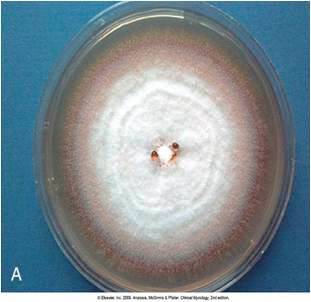 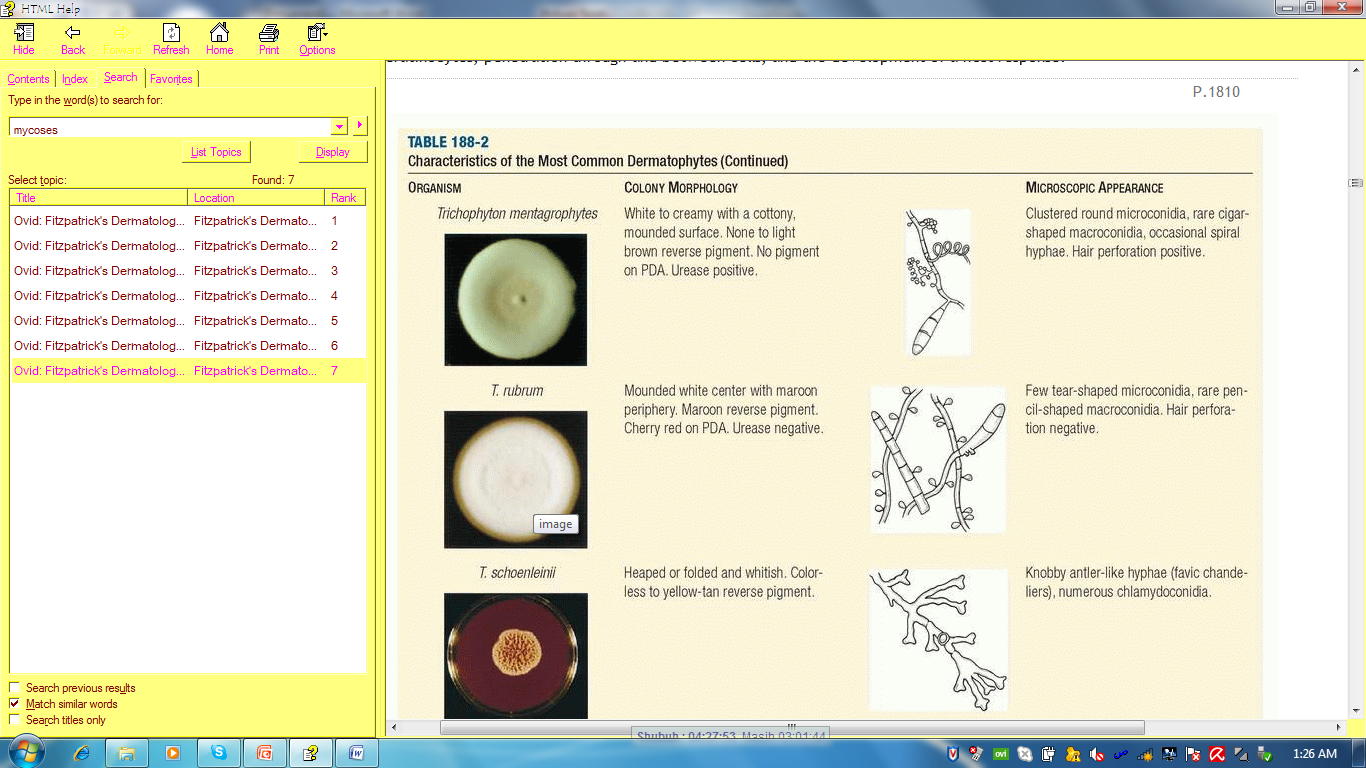 Infeksi jamur pada kulit , rambut kepala, alis & bulu mata
Etio: Trichophyton, Microsporum
Diagnosis:
A/ 
Klinis: 
Grey patch ring worm, kerion, blck dot, favus  
Lab: 
KOH, kultur jamur, lampu Wood
Terapi
Griseofulvin, Gol.Azol, Terbinafin
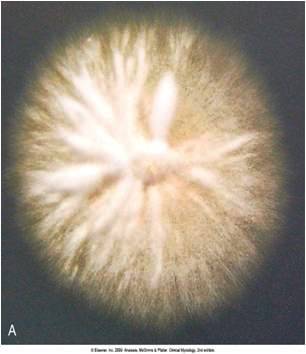 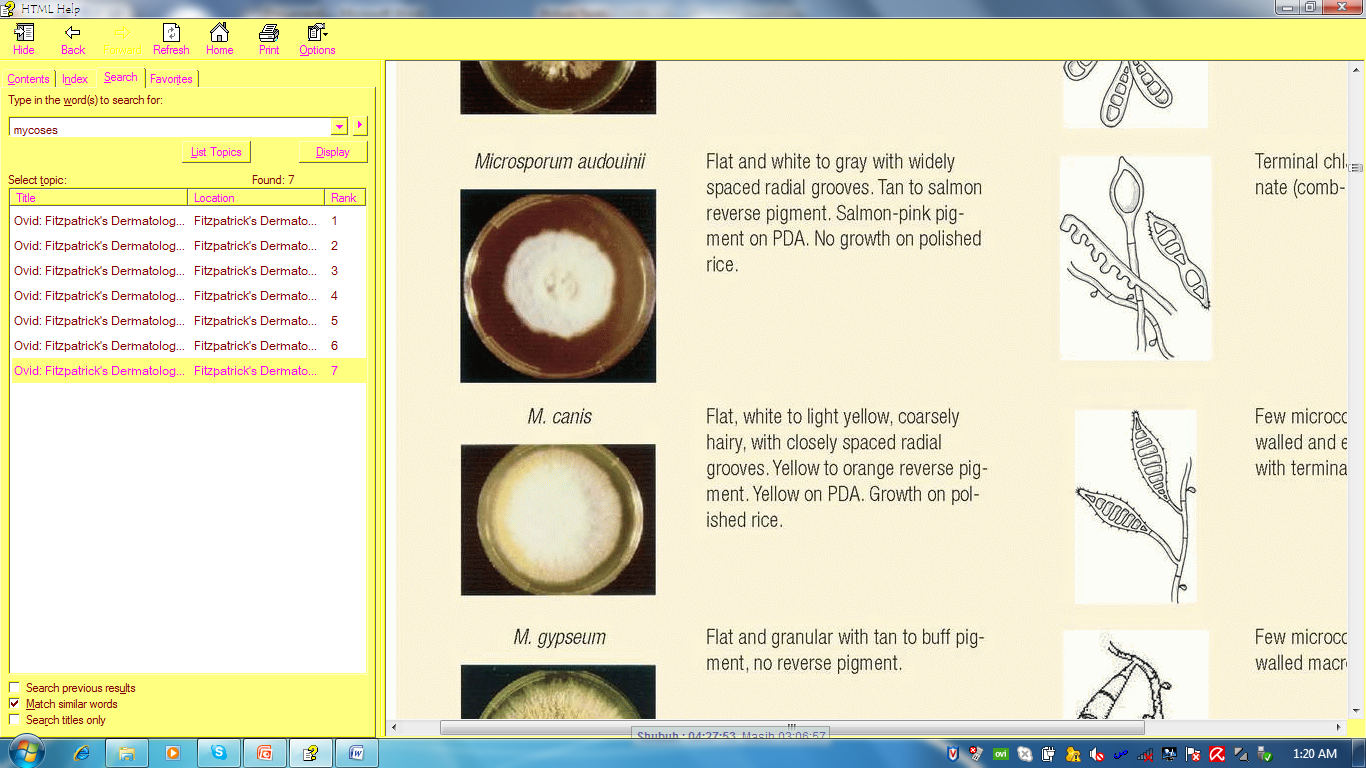 GGGH
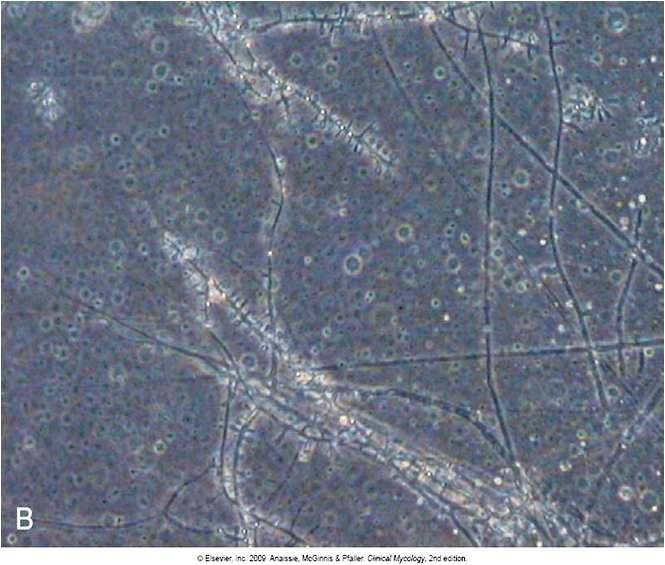 Mikroskopik T.rubrum                                                  Mikroskopik M.cani
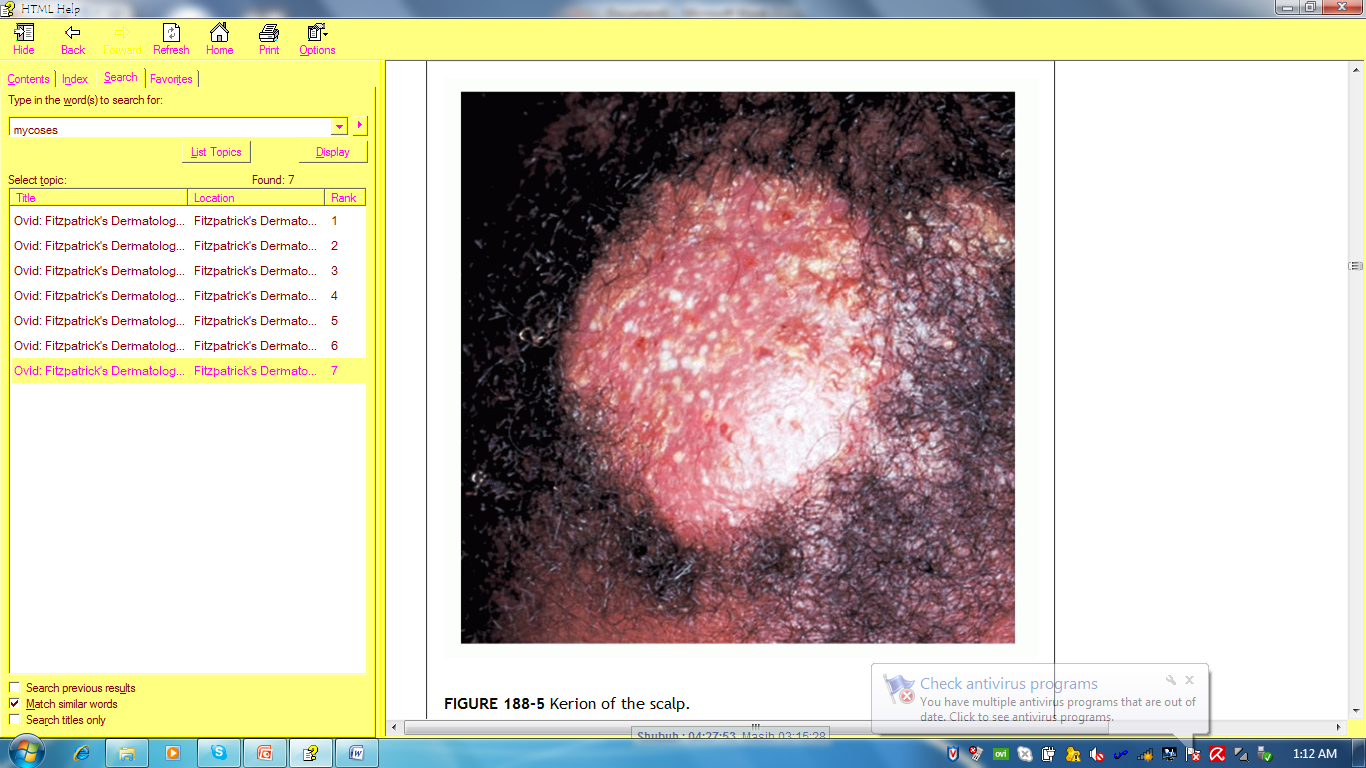 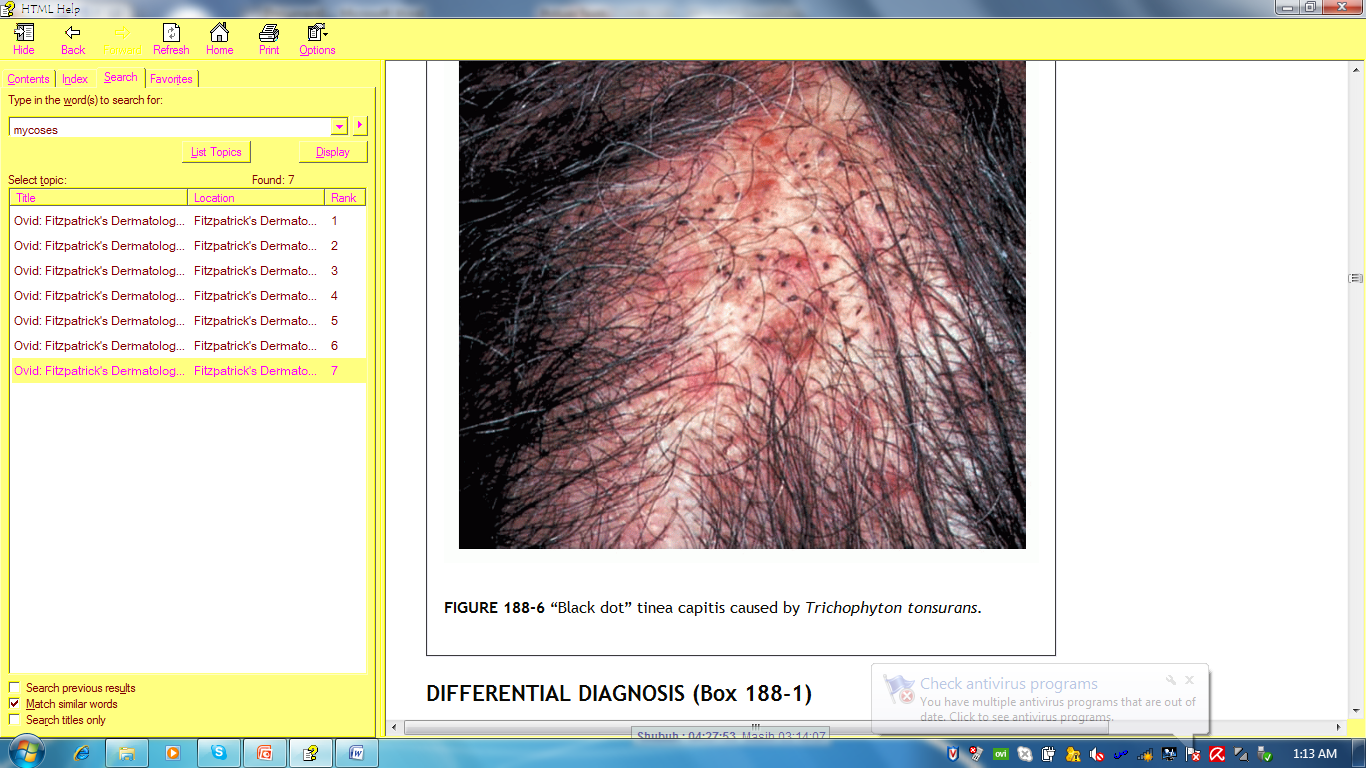 Wood’s Lamp
TINEA KRURIS
Infeksi jamur dermatofita pada daerah pubis & sela paha

Etio:
E. floccosum
T. rubrum 
T. mentagrophytes

Skrotum sangat jarang menunjukkan gambaran klinis
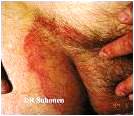 TINEA KORPORIS
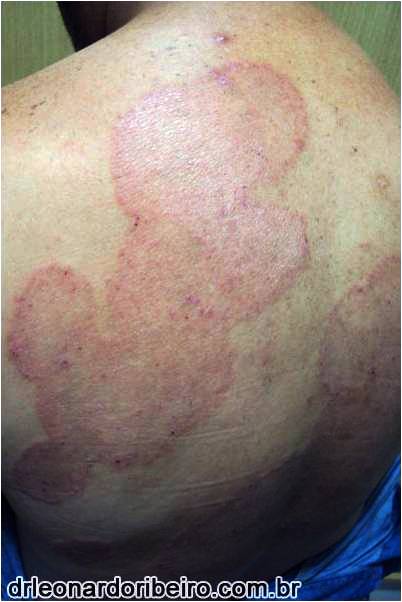 Infeksi jamur dermatofit pada badan, tungkai, lengan

Etio :
Trichophyton
 Microsporum
 Epidermophyton
TINEA PEDIS
Infeksi dermatofit pada kaki, terutama di sela jari dan telapak kaki
Etiologi : 
	T.rubrum, T.mentag, E.floccosum
Patogenesis:
	Jamur – Host – Lingkungan 
Predisposisi:
Lama pakai sepatu, panas, lembab
Atlit, lantai, kolam
Alat mandi, sepatu bersama
TINEA UNGUIUM
Kelainan kuku akibat infeksi jamur
Etio : 
T. rubrum, 
T. mentagrophytes
Diagnosis:
A/
Klinis : OSD, OSP, OSPP
Lab: KOH, kultur, PA
Terapi:
Topikal amorolfin, siklopirosolamin
Terbinafin, gol. Azol
Bedah
LABORATORIUM
KOH
Hifa panjang+ spora
Kerokan kulit, potongan kuku, rambut
 + KOH 10-20%
PITYRIASIS VERSIKOLOR
Infeksi jamur superfisial, disebabkan oleh Malassezia furfur (P.orbiculare/ovale) 
Jamur dimorfik
Saprofit -------------Parasitik

Kelembaban kulit
Genetik
Malnutrisi
Lingkungan
GAMBARAN KLINIS
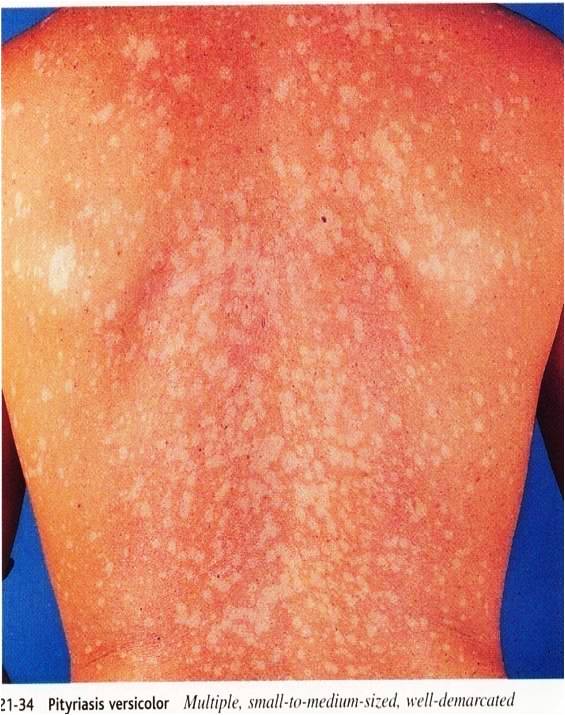 Gatal  +/-
Makula dimulai di sekitar folikel rambut 
Bermacam-macam warna
Skuama halus
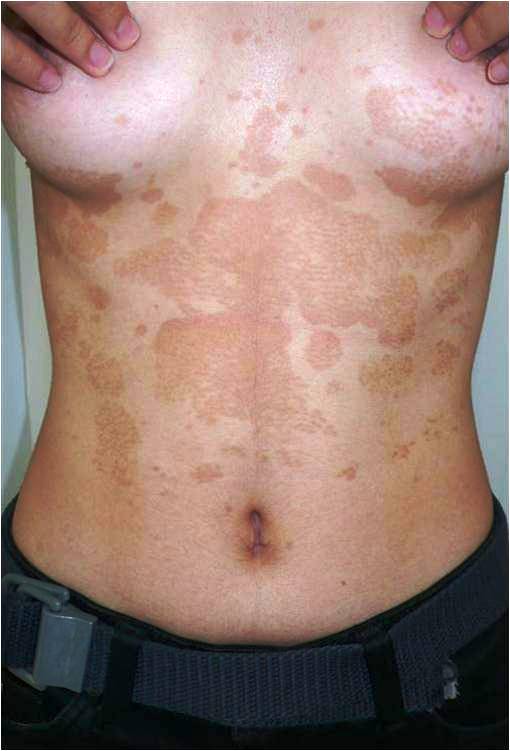 LABORATORIUM
Pemeriksaan
Meat ball and spaghetti
Pemeriksaan dengan lampu Wood
Kerokan kulit , selotip 
	+ KOH
Penatalaksanaan
Hindari faktor pencetus
Topikal :
Gol. Azol ( krim, sampo)
Sampo Selenium sulfida 
Oral:
Gol. Azol
KANDIDIASIS
Infeksi jamur yang disebabkan oleh Candida, terutama C. albicans
Jamur saprofit pada lipatan kulit, mulut, tenggorok, sal. cerna, vagina
Jamur dimorfik : pengaruh lingkungan
Mekanisme imun humoral & seluler
Kandidiasis oral/ Oral trush
FISSURA
MERAH
PSEUDOMEMBRAN
Kandidiasis Intertriginosa
Mengenai lipatan kulit
Kandidiasis terbanyak
Gatal hebat
Makula eritem, batas
tegas, basah, 
lesi satelit
KANDIDOSIS VULVOVAGINALIS
Definisi: infeksi vagina / vulva yang disebabkan    
                     oleh Candida
Fc. Predisposisi :
DM
Wanita hamil
IUD
Gejala klinis:
Gatal
Duh tubuh sedikit
Labia mayora,kulit → erosi & lesi satelit
Mukosa vagina → eritema
Bercak-bercak seperti susu/bubuk,lengket sukar lepas
Kandidiasis vulvovaginalis
Sangat gatal dan pedih
Keluar cairan putih 
mirip susu/ keju
Pseudomembran putih
Sangat eritem
Lesi satelit
Kandidiasis vaginalis
LABORATORIUM
pemeriksaan
Pseudohifa
Kerokan kulit + larutan KOH 10 -20 %
Pewarnaan Gram
Kultur
Pemeriksaan histopatologi
blastospora
PENATALAKSANAAN
Umum :
Mengurangi faktor predisposisi
Topikal:
Nistatin, gentian violet, mikonazol
Sistemik
Gol. Azol
PENGOBATAN
Klotrimazol vaginal 500 mg dosis tunggal
 
Klotrimazol  200 mg 3 hari    

Ketokonazol 2 x 200 mg p.o 5 hari

Itrakonazol  2 x 200 mg dosis tunggal

Flukonazol 150 mg dosis tunggal
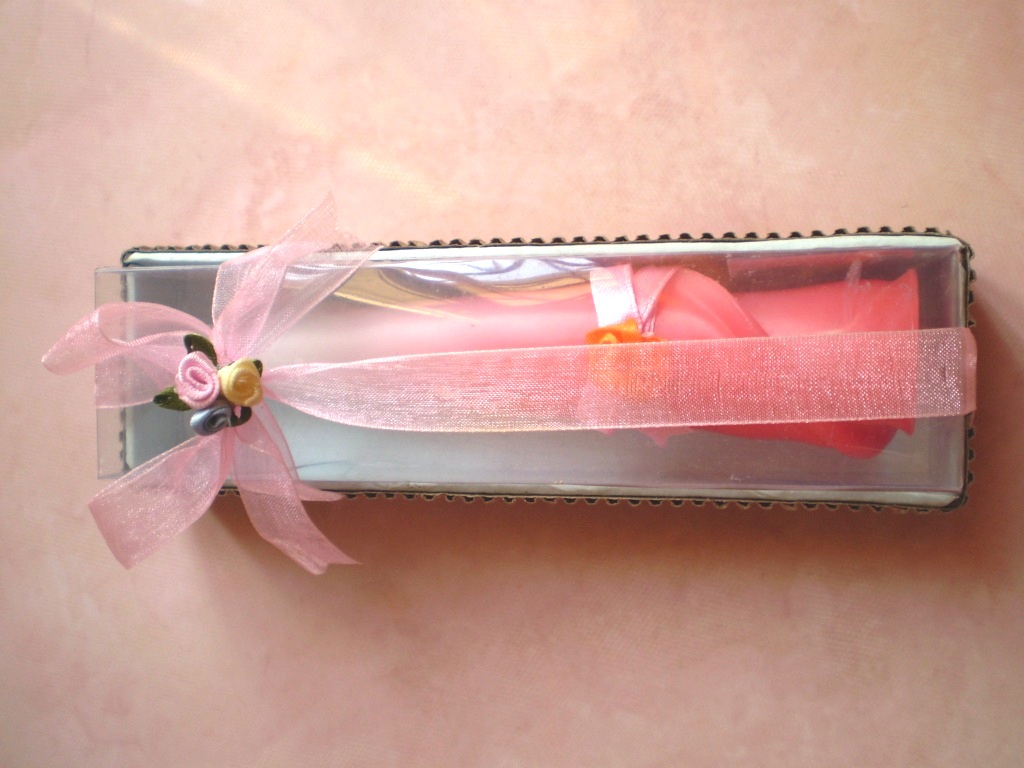 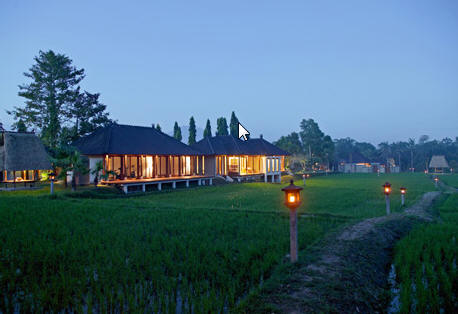 …Terima kasih
Terima kasih….